Year 6 Animals Including Humans
- Blood and Transportation
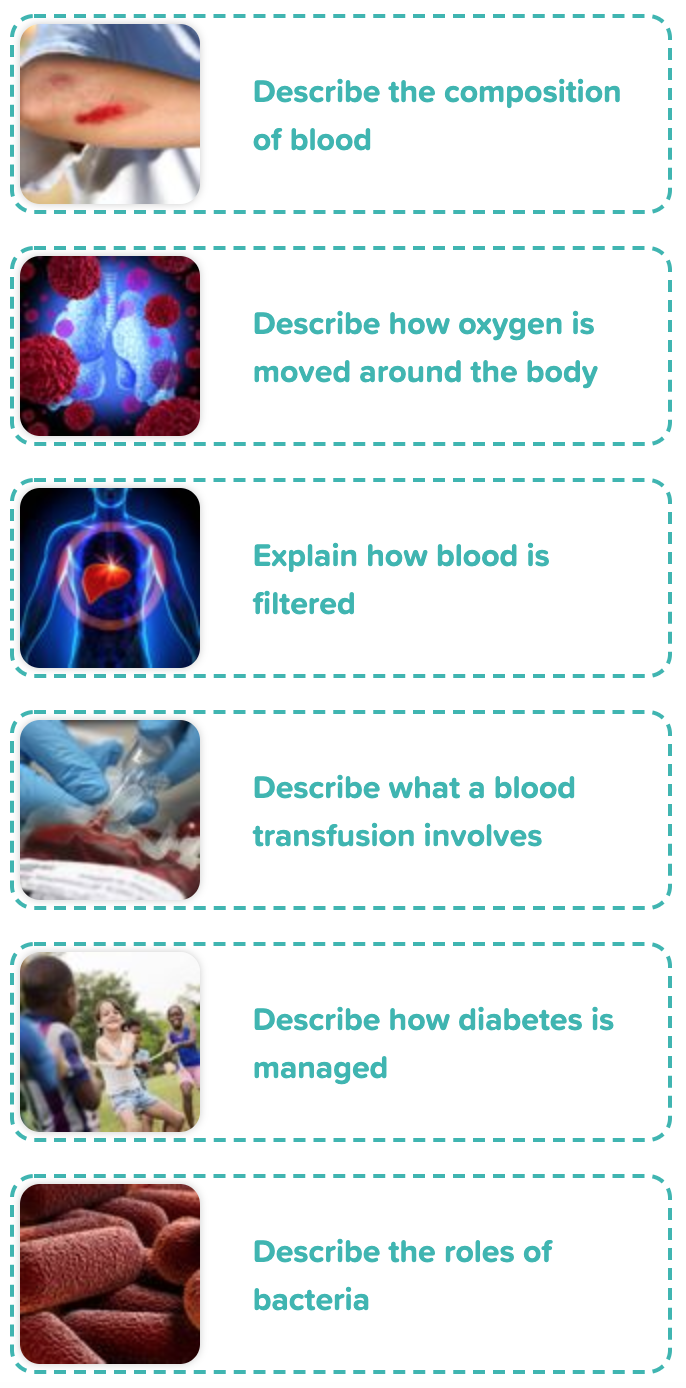 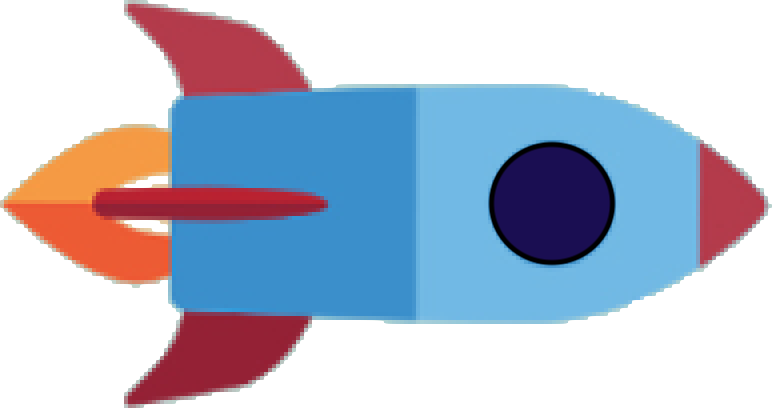 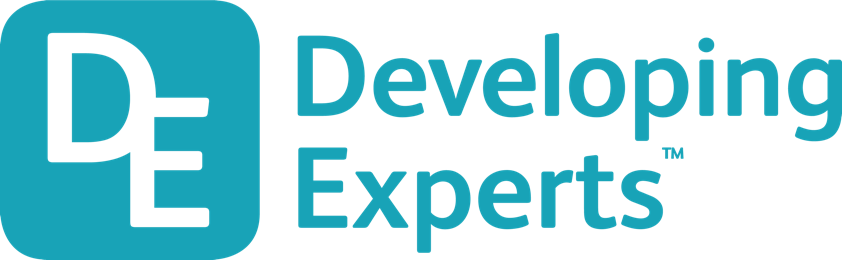 Developing Experts Year 6 National Curriculum Map September 2021
Year 6 Evolution and Inheritance
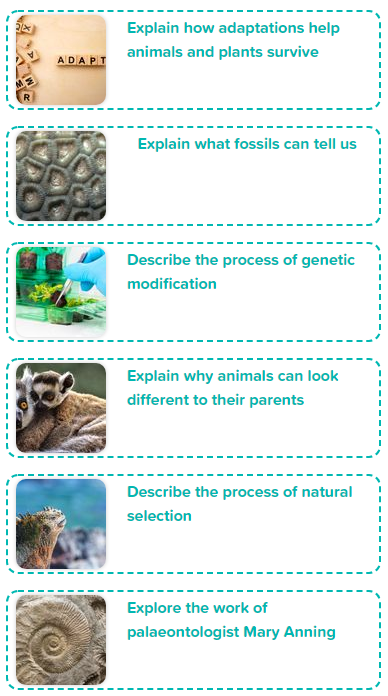 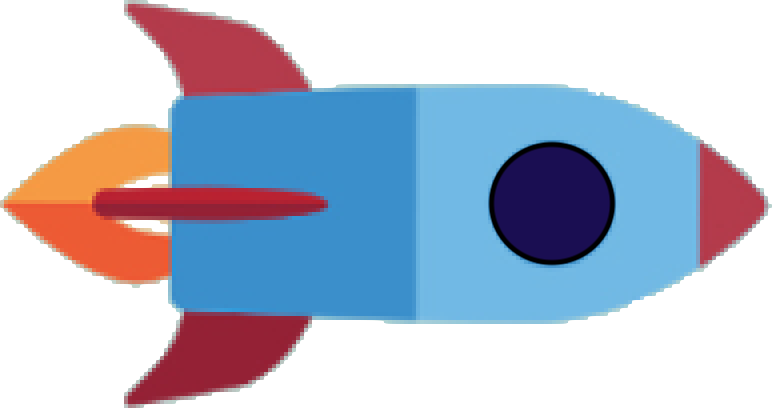 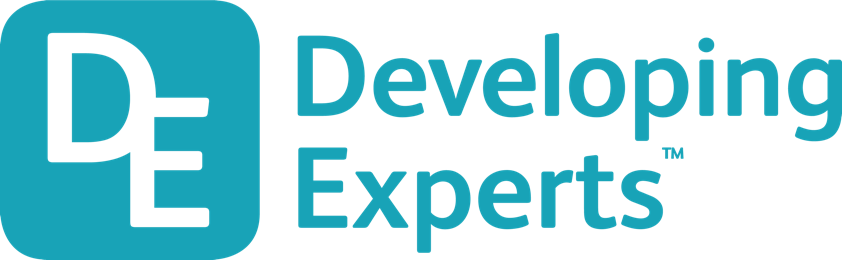 Developing Experts Year 6 National Curriculum Map September 2021
Year 6 Electricity
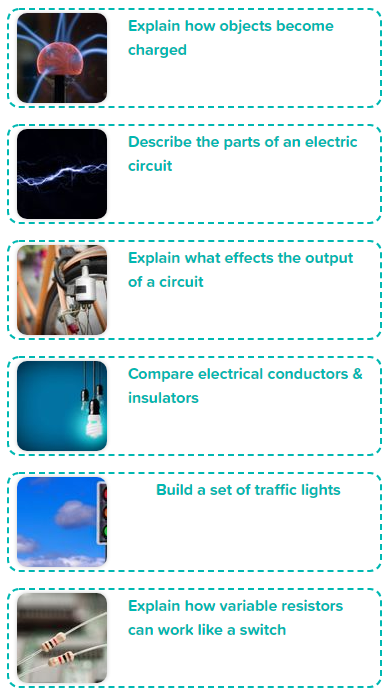 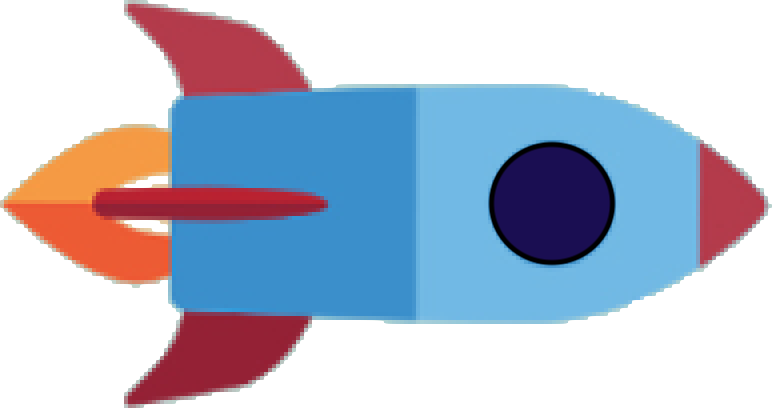 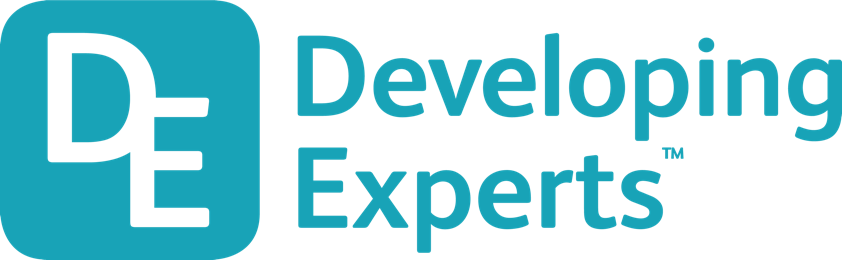 Developing Experts Year 6 National Curriculum Map September 2021
Year 6 Light
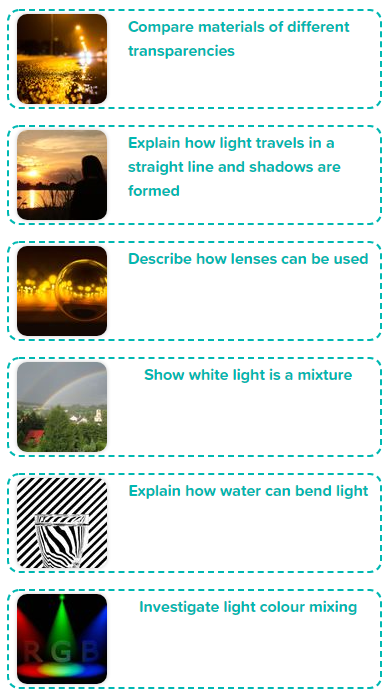 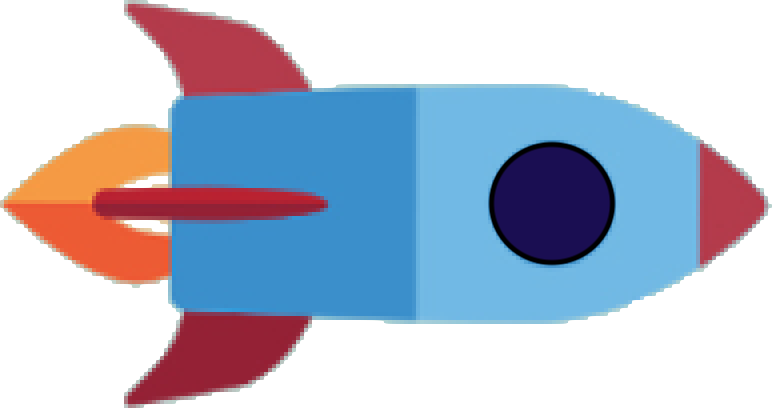 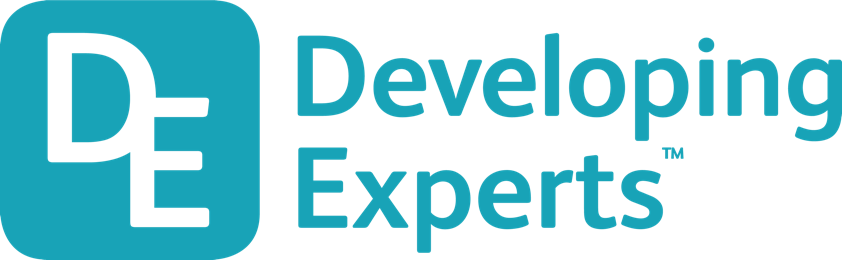 Developing Experts Year 6 National Curriculum Map September 2021
Year 6 Living Things and their 
Habitats
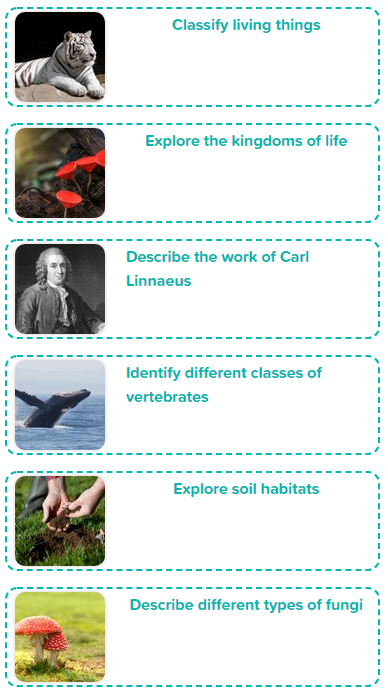 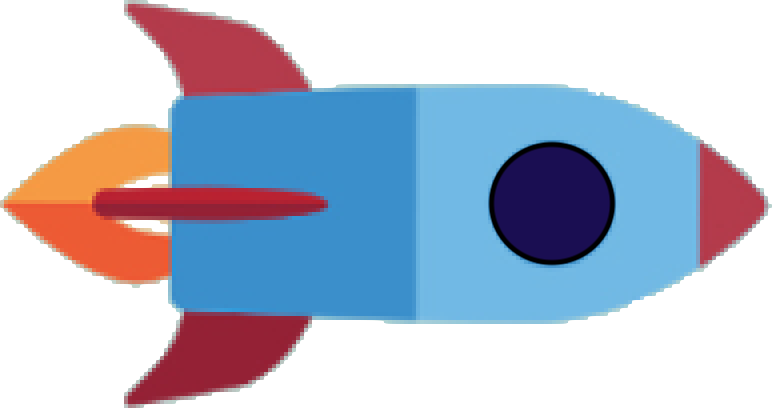 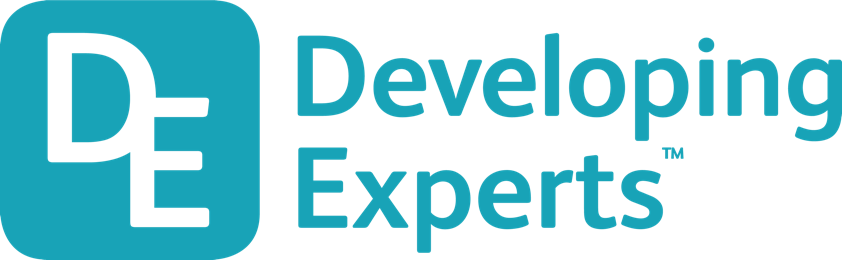 Developing Experts Year 6 National Curriculum Map September 2021
Year 6 Animals Including Humans
 - The Heart and Health
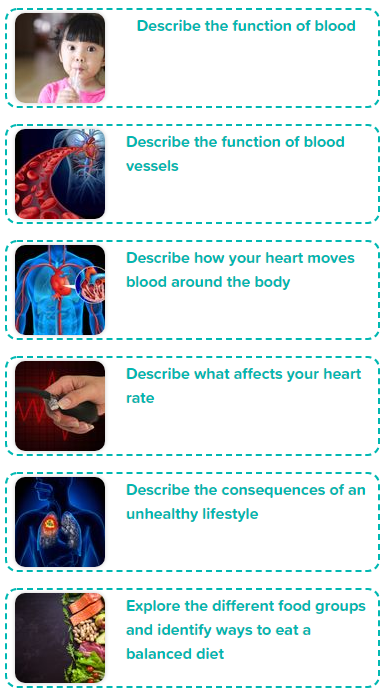 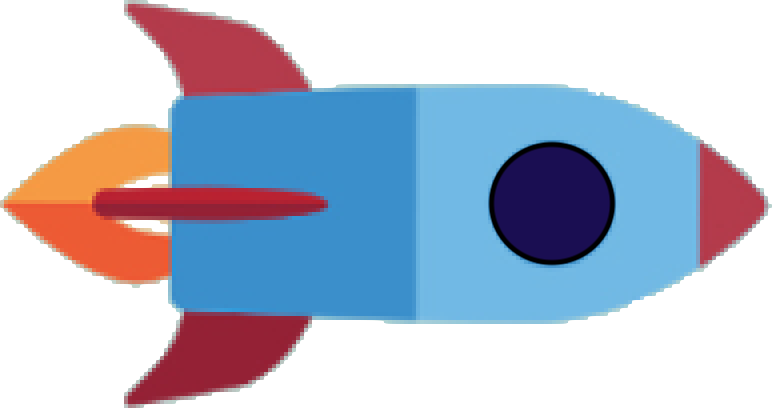 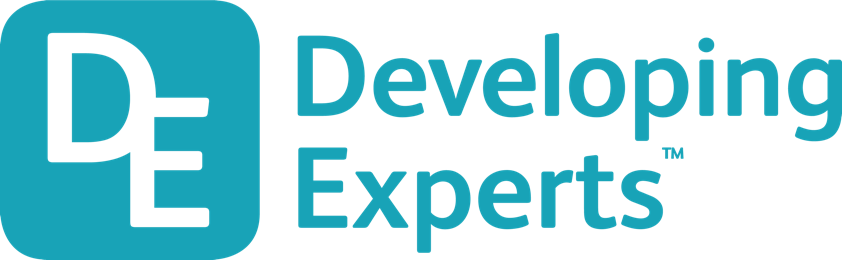 Developing Experts Year 6 National Curriculum Map September 2021